Transfer Physiology
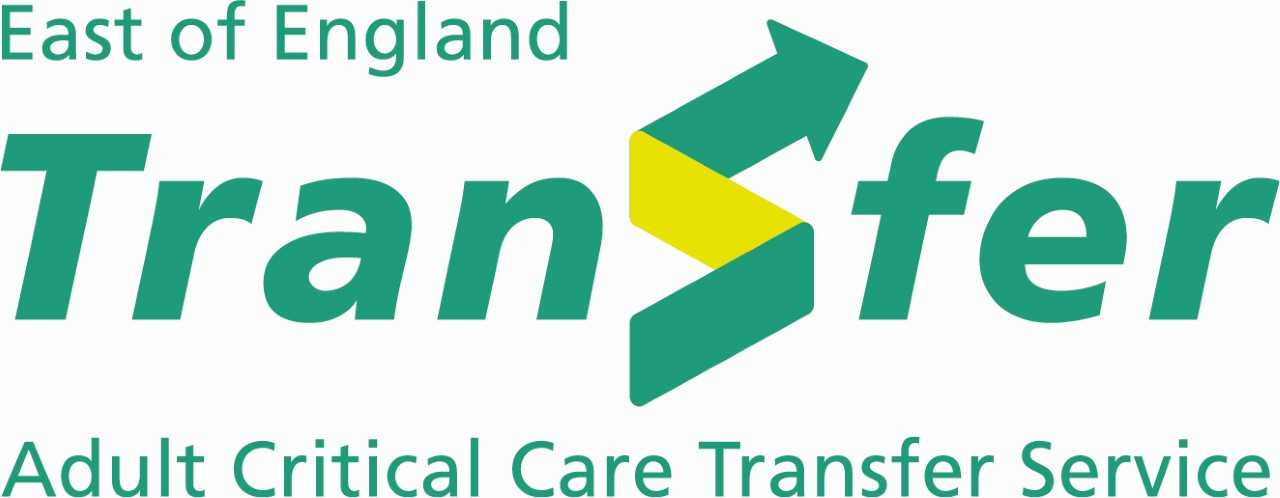 Version 1 – November 2022
Objectives
To understand the physiology associated with critical care transfer.
To apply the principles of transfer physiology to clinical practice when undertaking critical care transfers.
To understand and apply the effects of transfer in relation to your patient and yourself.
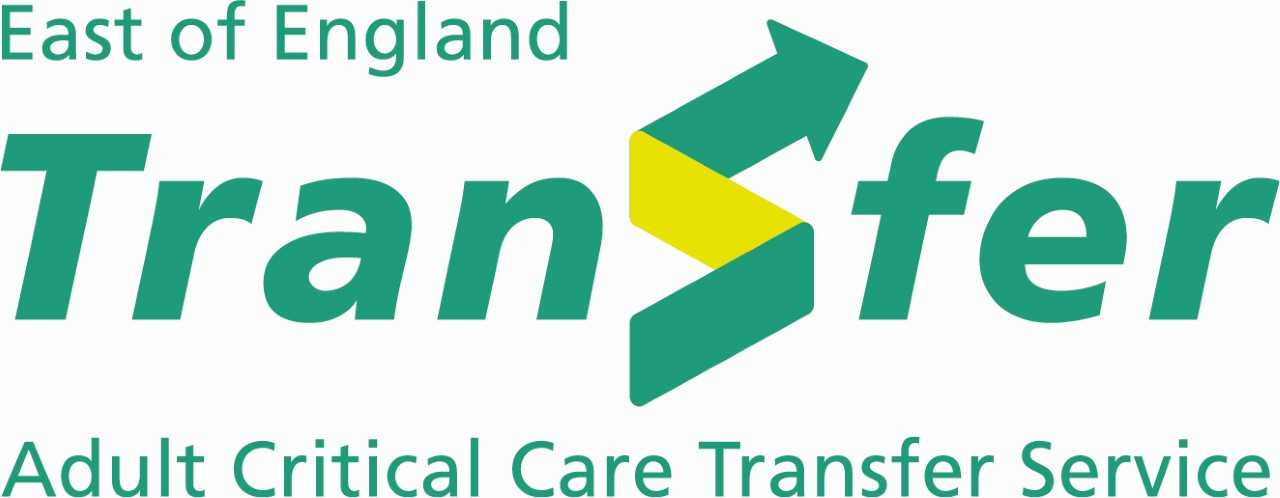 Version 1 – November 2022
[Speaker Notes: Why is transfer physiology important?

Transfers are undertaken outside a place of safety (ICU/ED/theatres).
Patients can deteriorate during transfer.
Through understanding and applying knowledge, we can minimise the risk of patient harm when undertaking transfers.
You are working in an unfamiliar environment, with unfamiliar staff.
The movement of patients produce physiological changes.
Stability in an unstable situation]
How is the physiology defined?
Dynamic
Acceleration
Deceleration

Static
Noise
Vibration
Temperature
Motion sickness
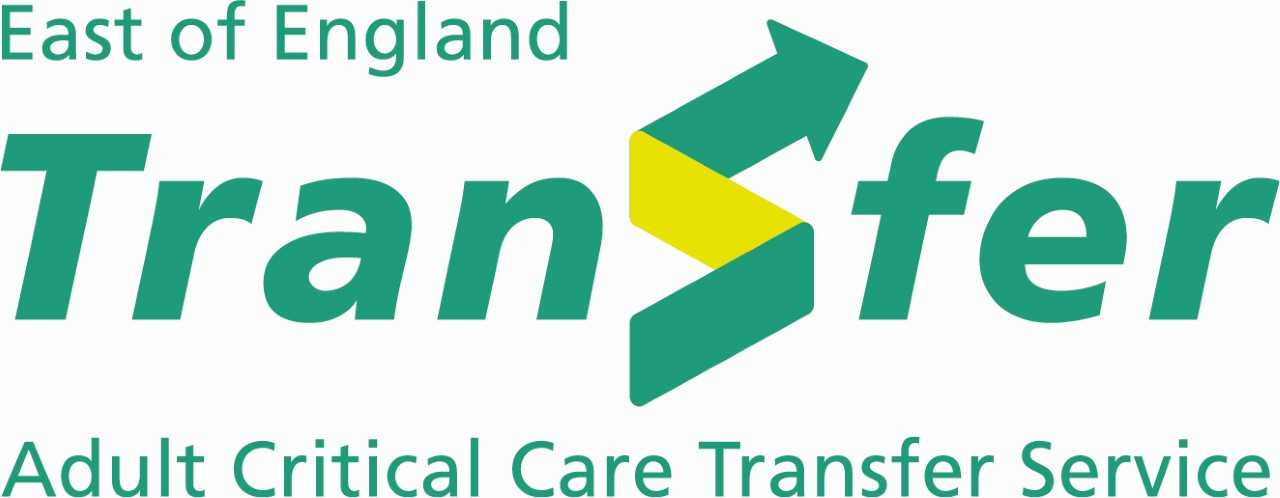 Version 1 – November 2022
Acceleration
Which way does the patient face in an ambulance?
The patient travels head first.

During acceleration, blood goes to the lower extremities

What are the effects of acceleration on your patient?
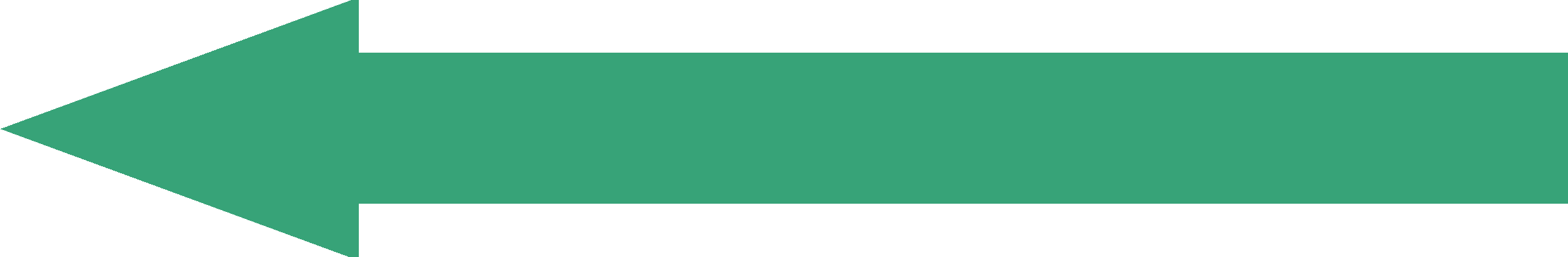 Acceleration
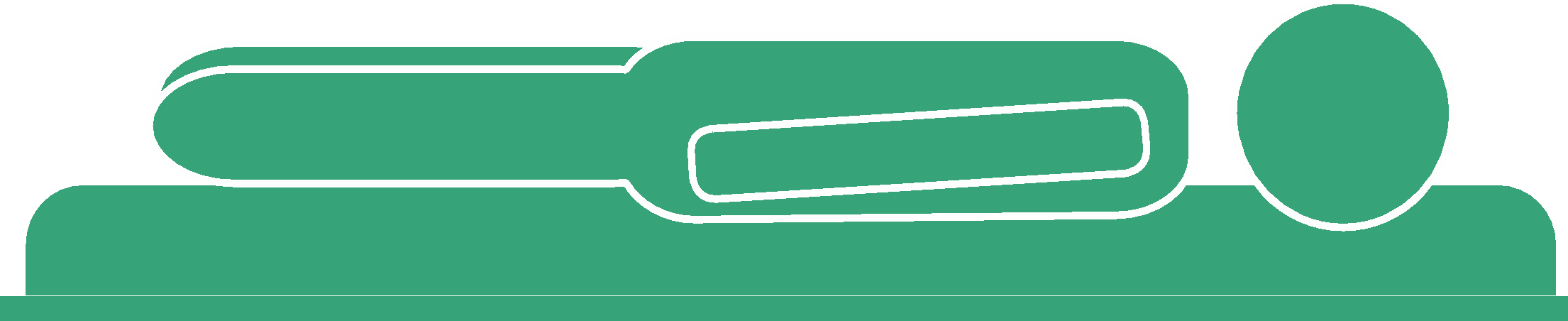 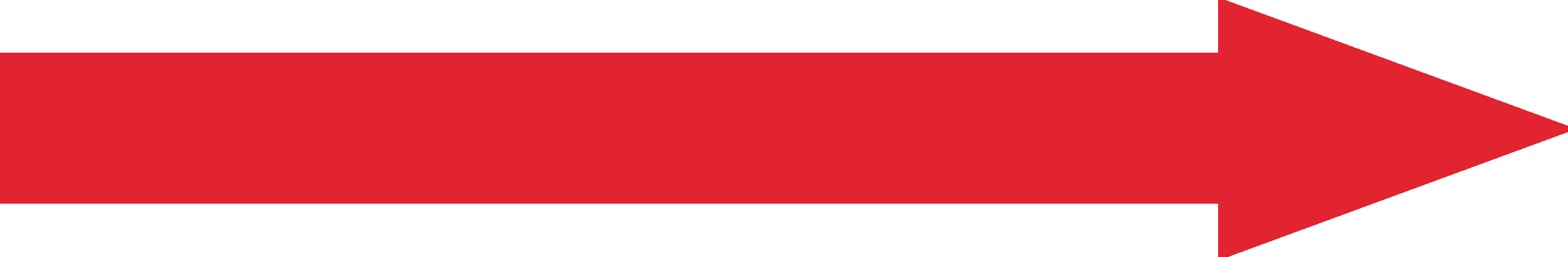 Blood and organs
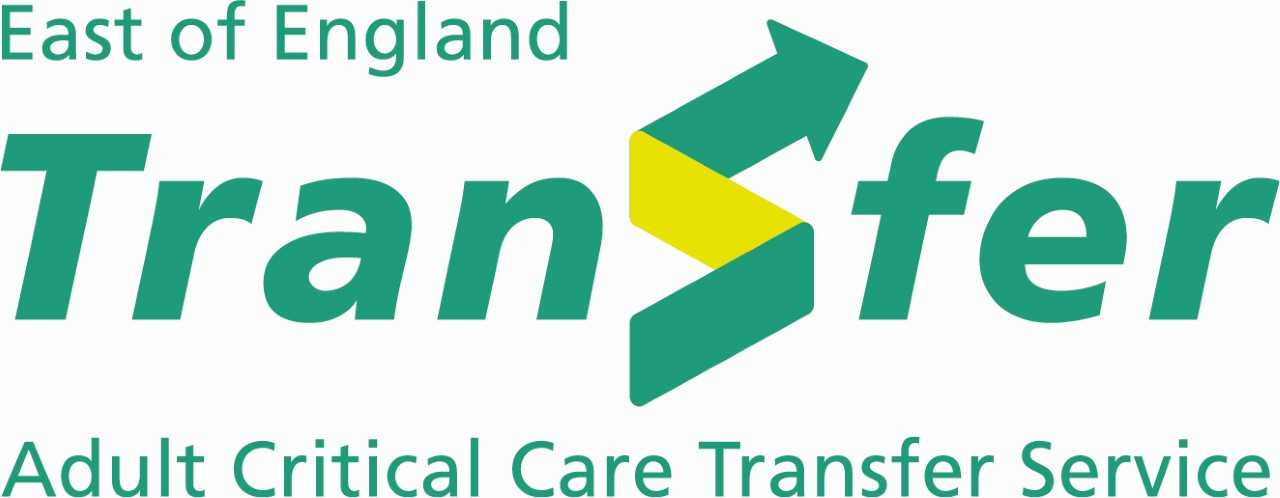 Version 1 – November 2022
[Speaker Notes: Use the bottle analogy]
What are the effects of acceleration on your patient?
Airway and Breathing
Hypoxia due to reduced venous return.

Cardiovascular
Blood left in lower extremities of the patient.
Reduced venous return, causing reduced cardiac output.
Hypotension.

Disability 
Reduced CNS effectiveness.
Reduced cerebral blood flow.
Secondary brain injury.
Potential for seizures.
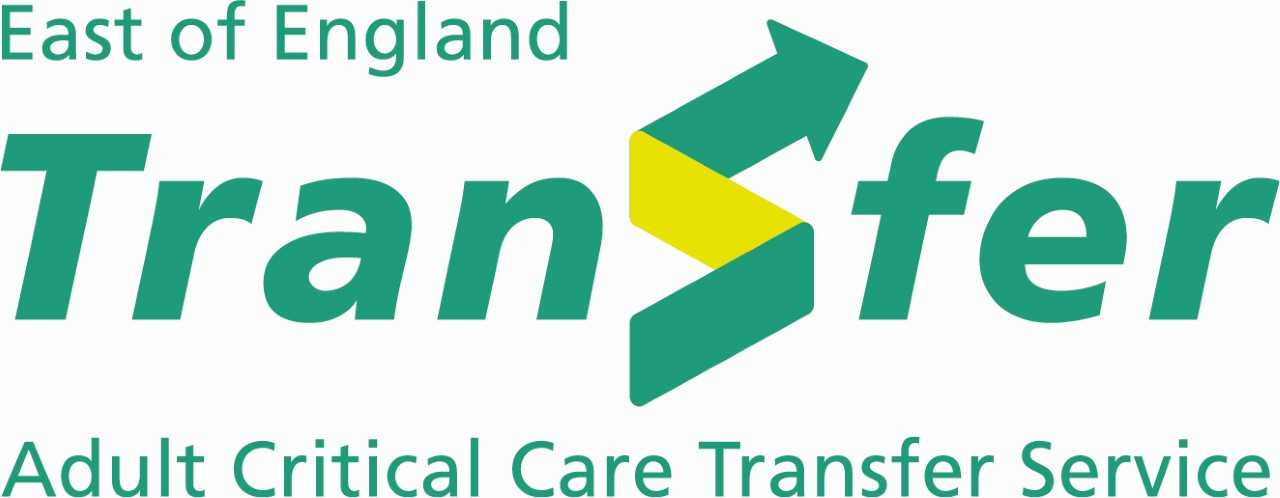 Version 1 – November 2022
Considerations to manage the effects of acceleration?
Long-duration acceleration: 
Hypovolaemic patients?
Patients with fluid overload?
Head injury and eye injury?
Gentle accelerations and decelerations.
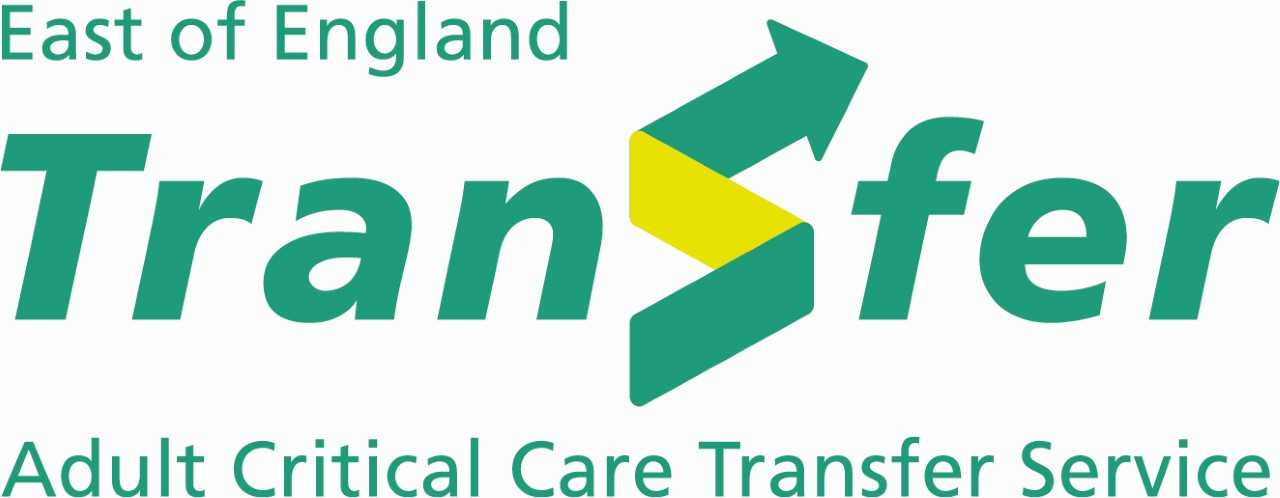 Version 1 – November 2022
Deceleration
What happens during deceleration to your patient?







Deceleration causes fluid to move in the opposite direction.
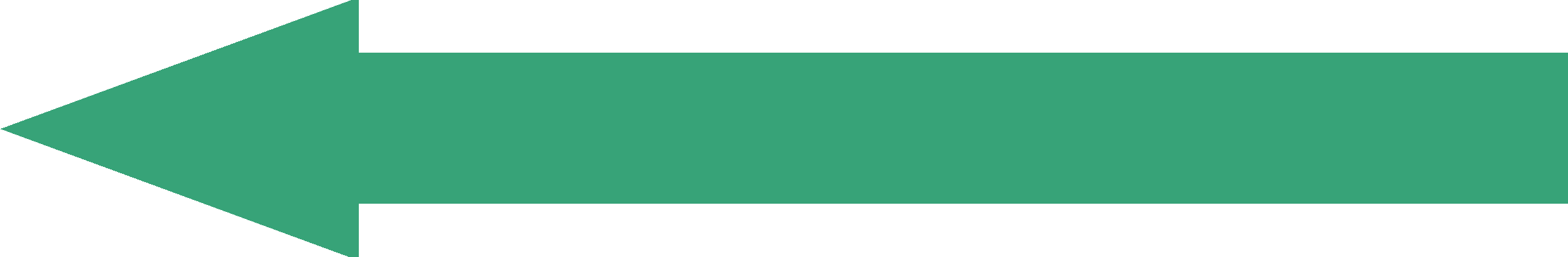 Deceleration
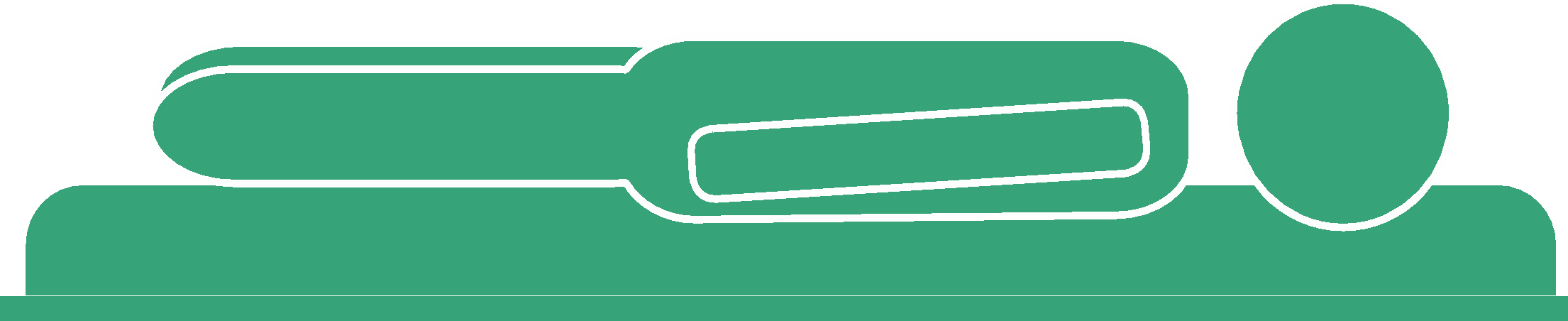 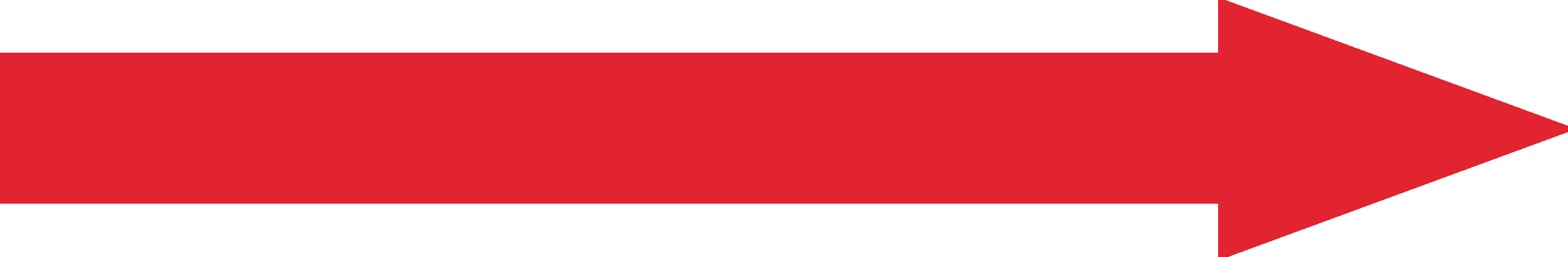 Blood and Gastric contents
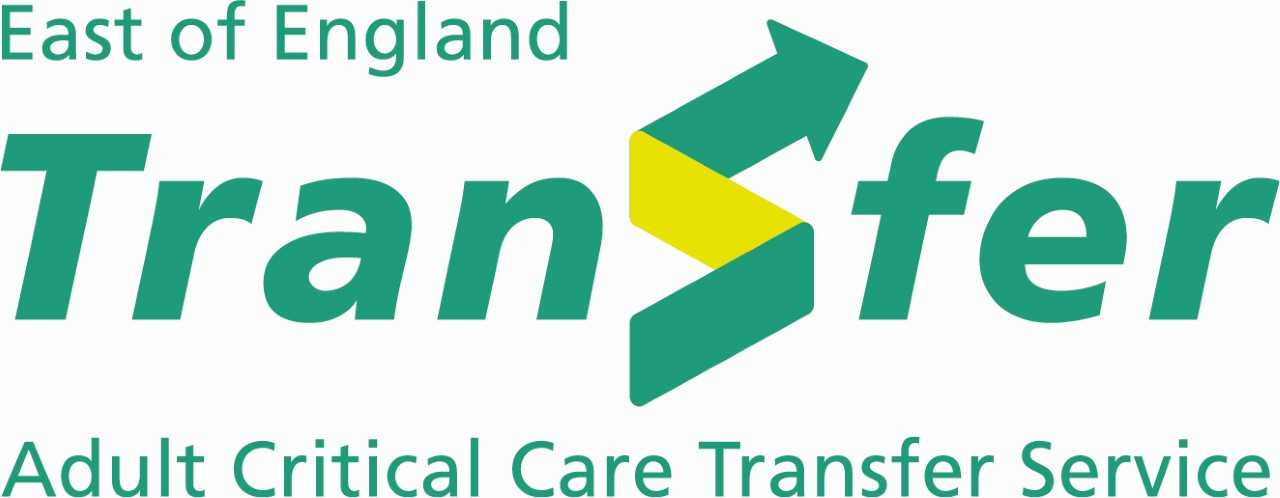 Version 1 – November 2022
What are the effects of deceleration on your patient?
Airway and Breathing
Abdominal organs push the diaphragm into the chest causing reduced chest expansion
hypoxia

Cardiovascular
Increased preload causing atrial stretch
Potential for arrhythmias
Potential for pulmonary oedema

Disability 
Increased blood flow to the head increases intracranial blood and intracranial pressure
Potential increase in secondary brain injury

Exposure
Regurgitation of abdominal contents can cause aspiration
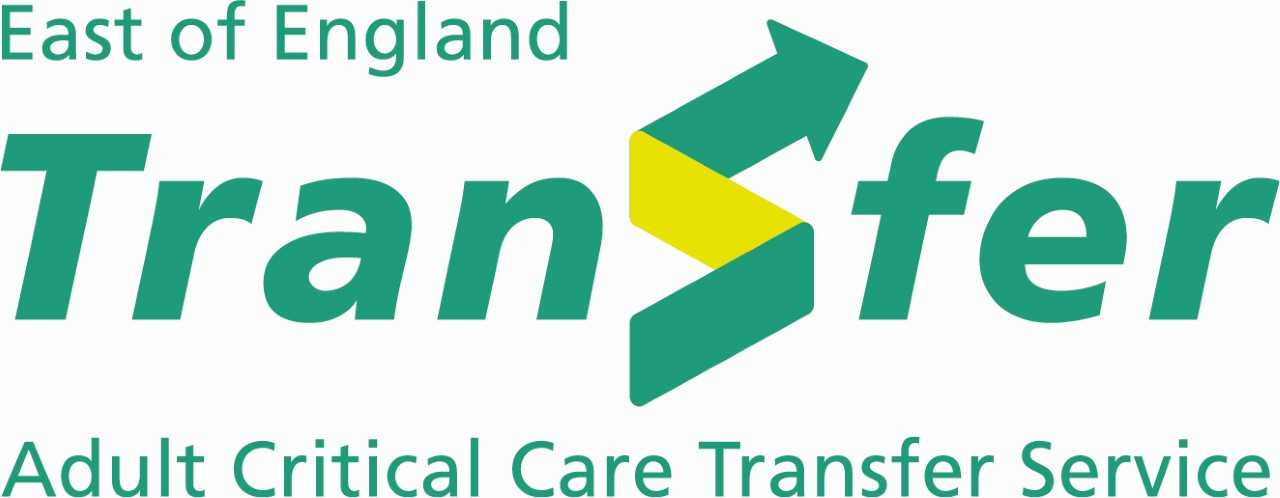 Version 1 – November 2022
How can we minimise the effects of acceleration/deceleration?
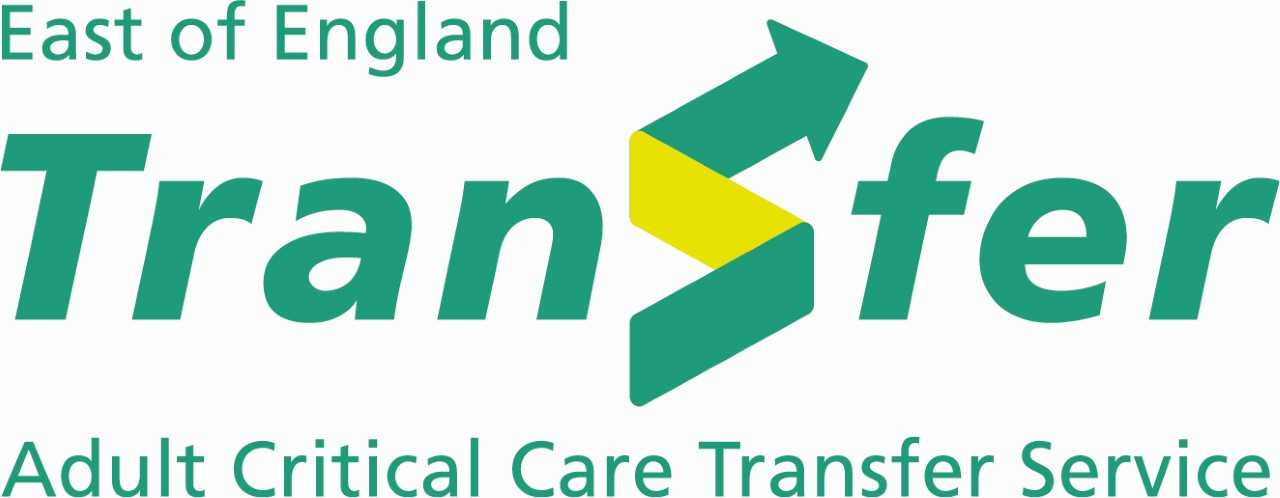 (Evans, Creaton and Kennedy, 2017; Low and Hulme, 2015)
Version 1 – November 2022
Vibration
Definition: ‘any form of movement which is repeatedly alternating in direction.’

Effects of vibration:
Vasoconstriction and impaired sweating.
Pain and fatigue to muscles as they look to maintain body position and dampen the vibration, thus increasing metabolic rate.
Vibrations close to the heart can cause dysrhythmias.
rare cases: disruption of clot formation.
Interference with monitoring, pacemakers, dislodgement of IV’s and tubes.
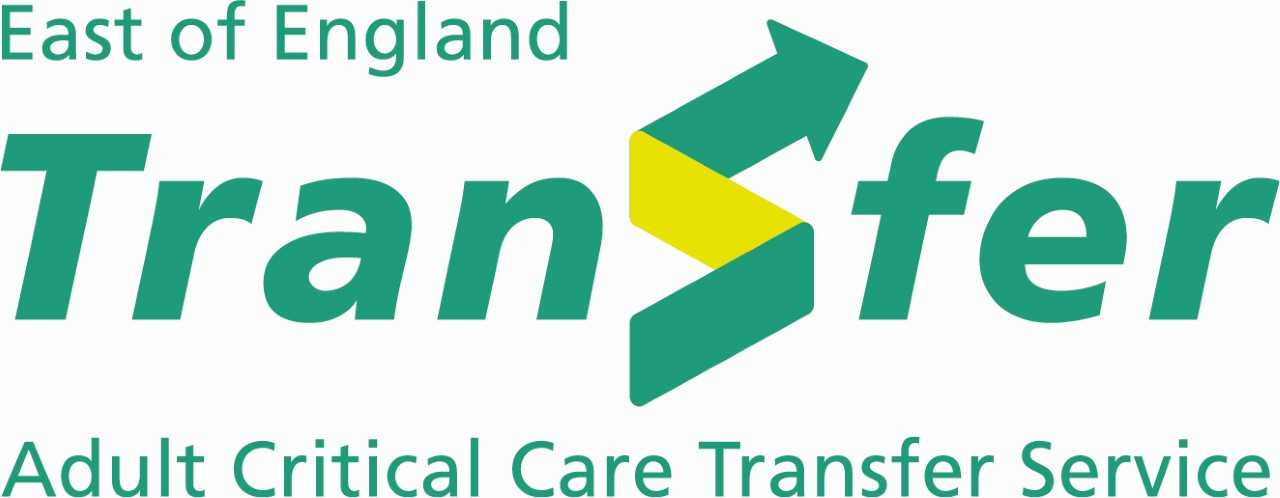 Version 1 – November 2022
[Speaker Notes: Everything has a frequency at which it will oscillate depending on its mass and spring tension.
Vibration can be transmitted from one body to another if they come into direct contact.]
Minimizing the effects of vibration
Design of the vehicle.
Avoiding direct contact between the patient and a frame (wall of ambulance).
Using padding to dampen the vibration.
Ensuring crew, patient and equipment are secured.
Route planning.
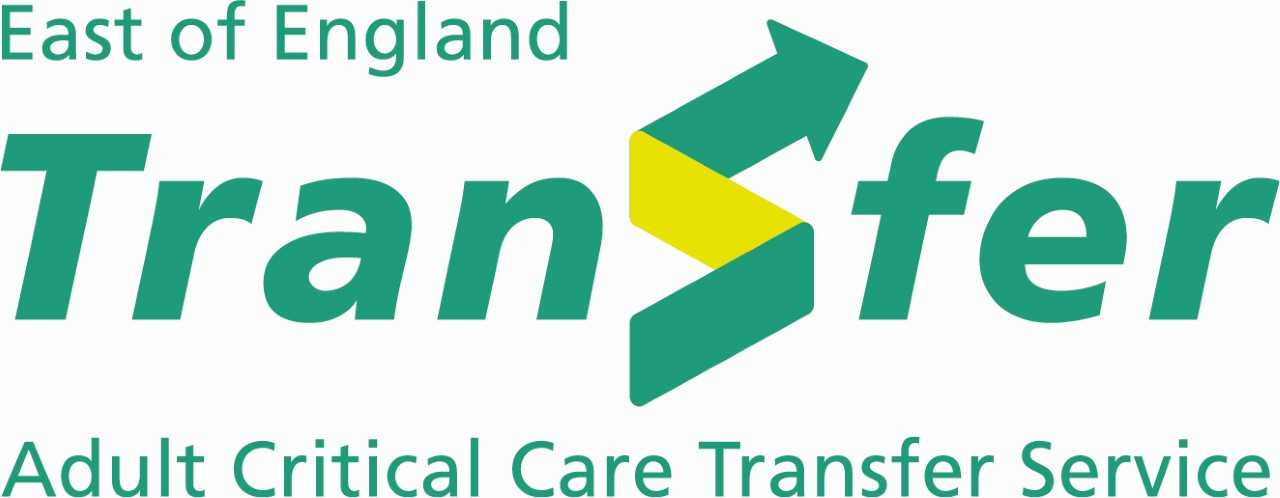 Version 1 – November 2022
Motion Sickness
Common problem for both patients and staff.
Pre-emptive anti-emetics.
Naso-gastric tubes on free drainage to reduce nausea and vomiting risk.
If possible during transit keep patient sat up.
(Mazza et al., 2008; Kulshrestha and Singh., 2016; Intensive Care Society, 2019).
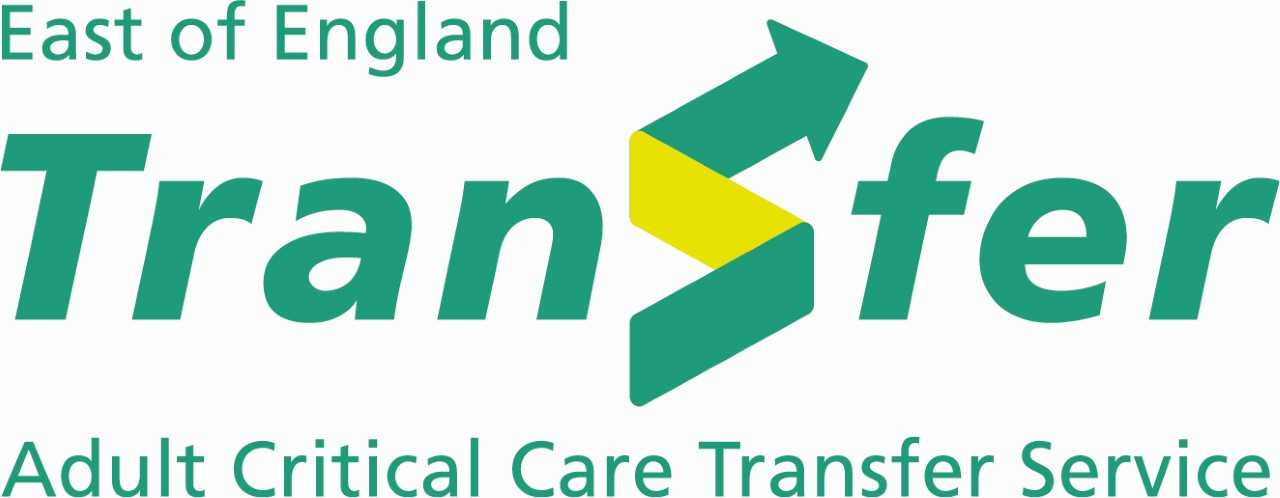 Version 1 – November 2022
Noise
TIPS to manage noise during transfer
Communicate clearly to staff and patients.
Ensure monitoring is visible.
Audible alarms are at an appropriate level.
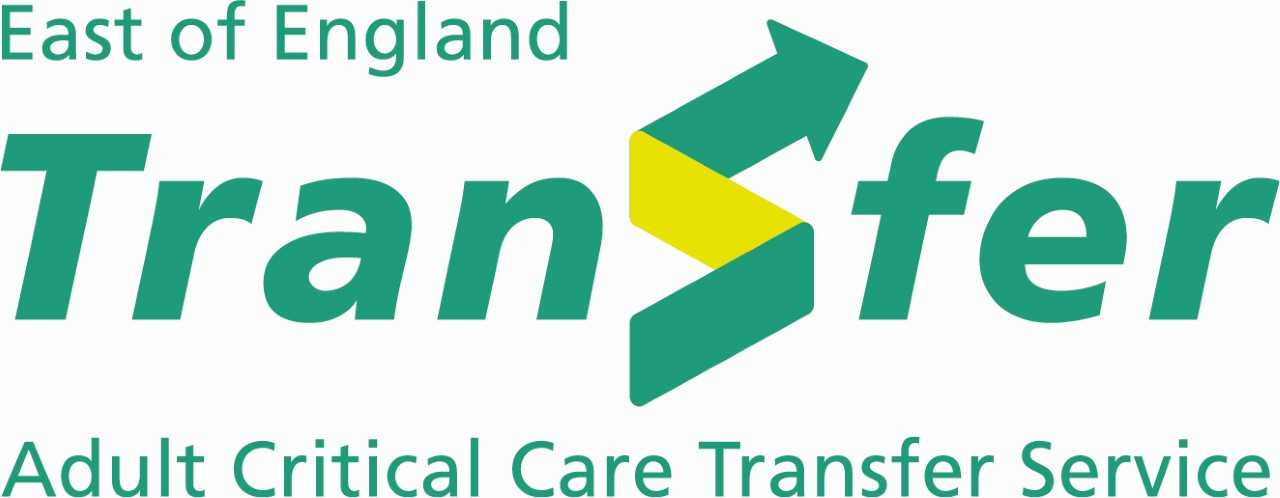 Version 1 – November 2022
Temperature
Hypothermia is the commonest recorded problem in transferred patients.
Cold environment in ambulance and corridors.
Children and elderly most vulnerable.
How to mitigate:
Blankets, foil, wrap head 
Pre-warmed fluids
Pre-warm ambulance
Keep wounds and burns covered
(Kulshrestra and Singh, 2016)
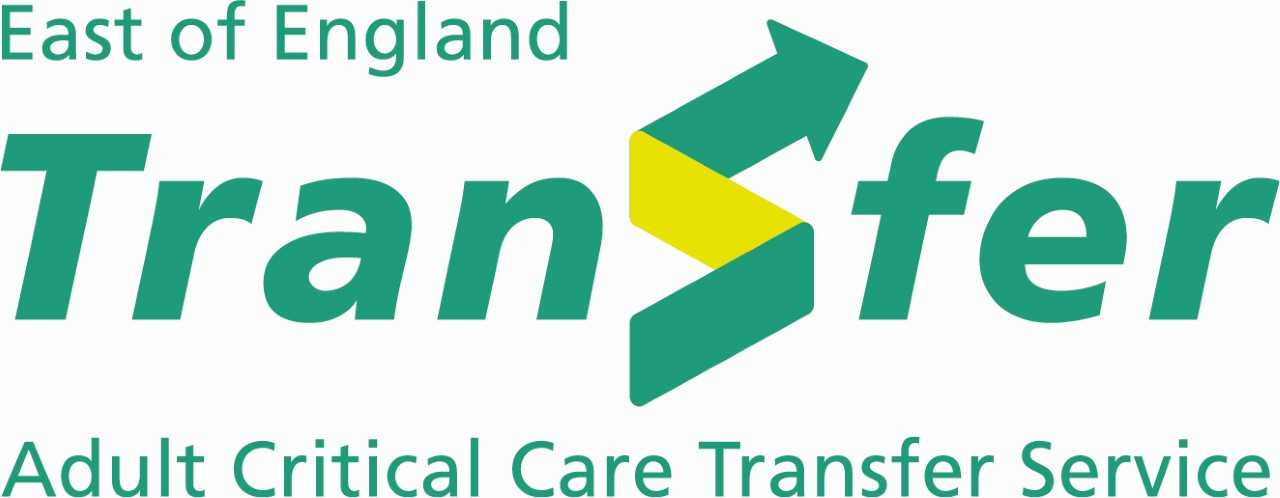 Version 1 – November 2022
Summary
Understanding the physiology of transfer and the effects of transfer are crucial in ensuring our patients get safely from A to B.

Acceleration, deceleration, vibration and noise all form part of the associated transfer physiology.

Being mindful and understanding what you can do to ‘better’ the patients journey to ensure greater safety is paramount.

Plan and pre-empt the associated risks for transfer.

What is my plan A and plan B? 

Nobody gets better during a transfer!
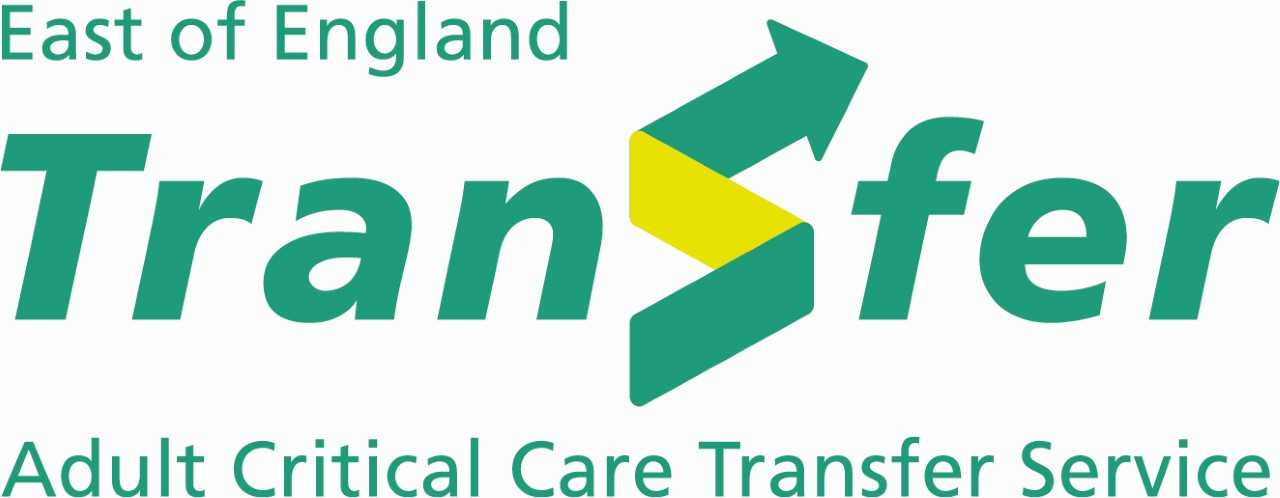 Version 1 – November 2022
References
Evans, C, Creaton, A. and Kennedy, M., 2017. Retrieval Medicine. Oxford: Oxford Publishing Press.
 
Glaister, D.H. and Prior, A.R.J.. 2003. The effects of long duration acceleration, in Ernsting, J, Nicholson, A.N. and Rainford, D.J., 2003. Aviation Medicine (3rd ed), London: British Medical Journal.
 
Kulshrestha, A. and Singh, J., 2016. Inter-hospital and Intra-Hospital patient transfer: Recent concepts. Indian Journal of Anaesthesia, 60(7), pp.451-457.
 
Low, A., and Hulme, J., 2015. ABC of Transfer and Retrieval Medicine. London: Wiley Blackwell.
 
Mazza, B.F., Amaral, J.L., Rosseti, H., Carvalho, R.B., Senna, A.P., Guimarães, H.P., 2008. Safety in intrahospital transportation: Evaluation of respiratory and hemodynamic parameters. Sao Paulo Med Journal, 126, pp.319–322.
 
Parmentier-Decrucq, E., Poissy, J., Favory, R., Nseir, S., Onimus, T. and Guerry, M.J., 2013. Adverse events during intrahospital transport of critically ill patients: Incidence and risk factors. Annual of Intensive Care, 3(10).
 
Schmidt, J.M., 2012. Stopping the chain of infection in the radiology suite. Radiology Technology, 84, pp.31–48.
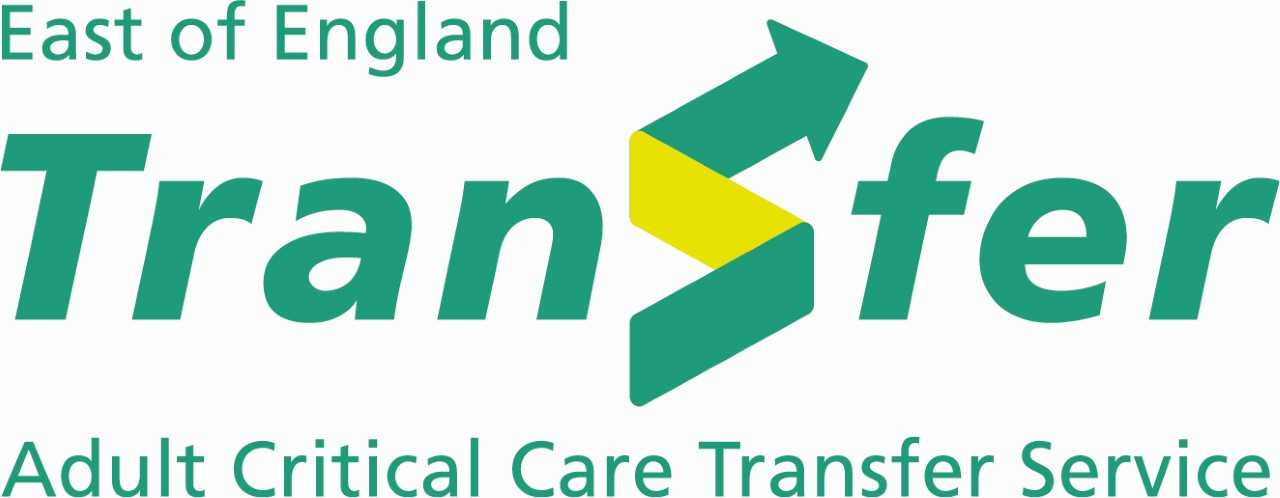 Version 1 – November 2022
Questions?
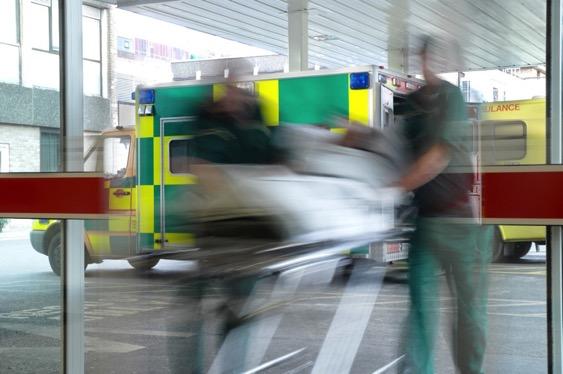 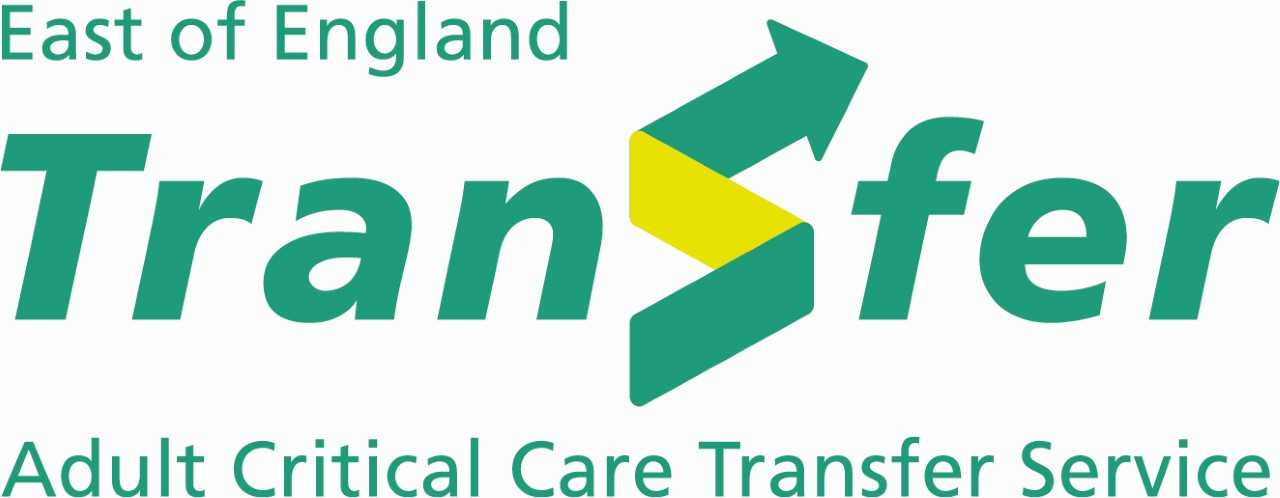 Version 1 – November 2022